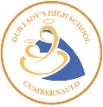 Department of English and Literacy
Welcome to National 5 English
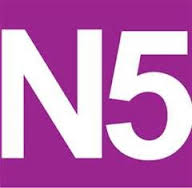 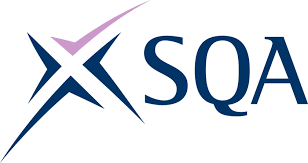 Moving from BGE Level 4 or National 4 to National 5
The knowledge and skills that you have learned in BGE Level 4 (or N4) are very similar to those in National 5.


However, the National 5 qualification is more challenging, and will demand more of you.
Performance in Spoken Language
This is assessed in class. There is no mark or grade for this: all you have to do is show the necessary skills that prove you have met the criteria to pass the task.
The Portfolio
The folio is worked on independently, although teachers do give advice and support. Both first drafts are usually handed in before prelim time and then the final drafts are submitted by the March of your exam year. Each piece is marked out of 15, meaning your whole Portfolio is worth up to 30 marks.
Reading for Understanding, Analysis and Evaluation
This is the first of the two exam papers. You will read some non-fiction that you have never seen before, and then answer questions on this. The task is worth up to 30 marks.
Critical Reading: The Scottish Set Text
This is part of the second exam paper. You will see an extract from a Scottish text that you have studied, and will answer questions on it and on wider aspects of the writer’s work. This task is worth up to 20 marks, and must be done in about 45 minutes.
Critical Reading: The Critical Essay
This is the other part of the second exam paper. You will choose a suitable essay question that will let you write about a text you have studied. This cannot be the same text, or from the same genre, as the one you answered on in the set text task. This task is worth up to 20 marks, and must be done in about 45 minutes.